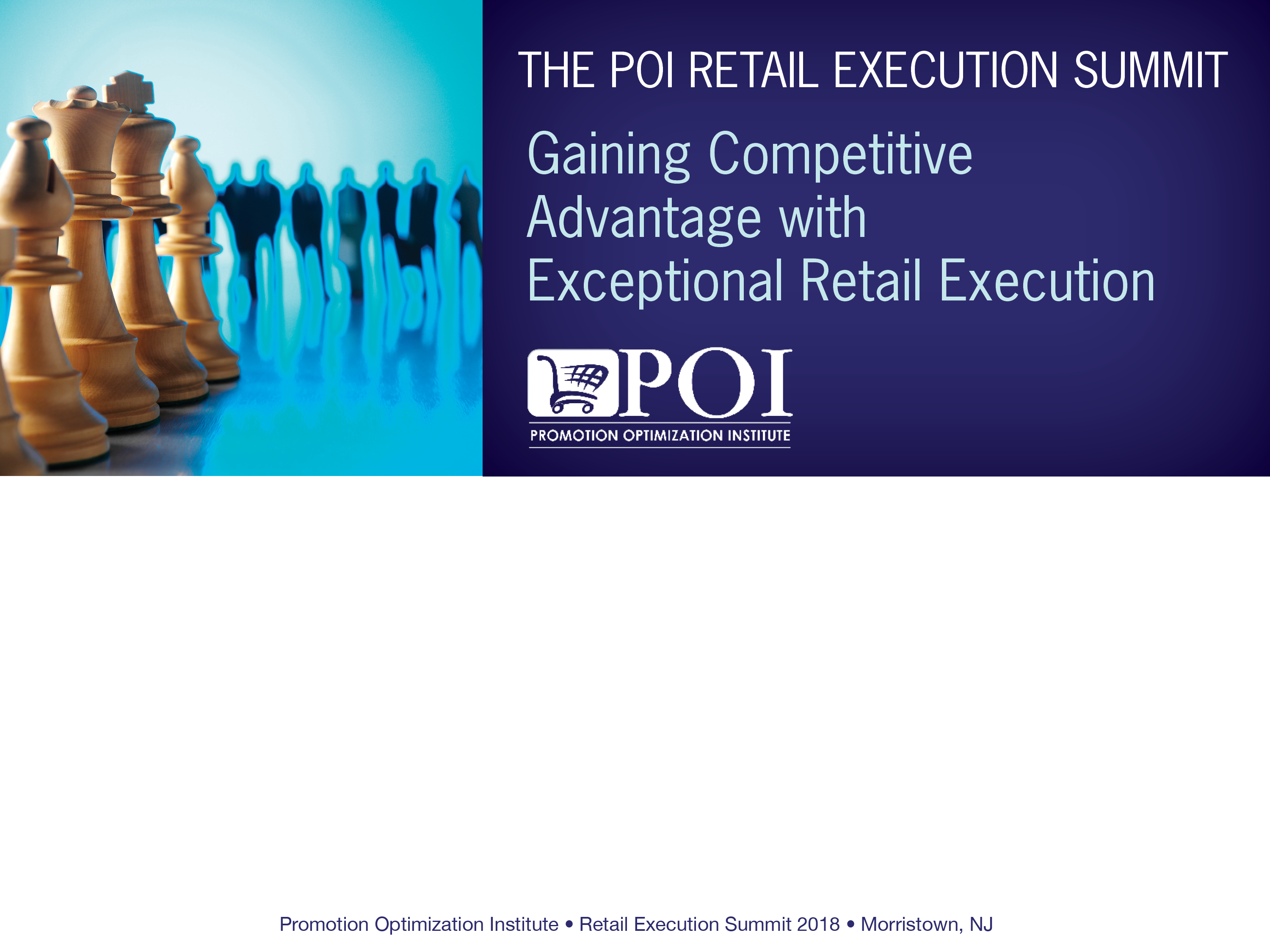 Driving Sales with Teams in a Dynamic Retail Environment with an RGM Focus
Rob Schram (Cornerstone Capabilities)
Michael Dwyer (PepsiCo Canada)
27-September-2018
Market Overview - Canada
Highly Consolidated Retail
Limited Growth
Consumer Dynamics
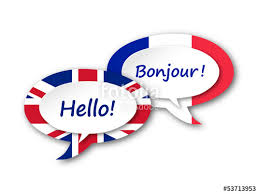 ~1.5% TL ACV
CAGr
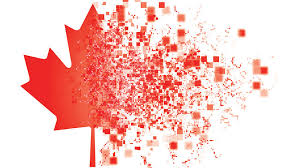 Top 5 Customers
= 
~85 ACV
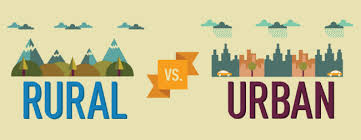 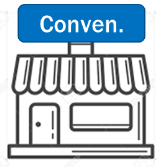 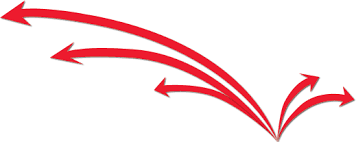 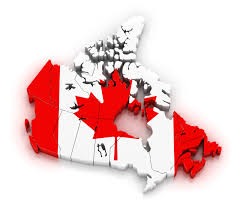 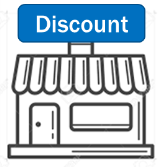 Category Overview
Highly Developed
Heavily Promoted
Pressured Pricing Realization
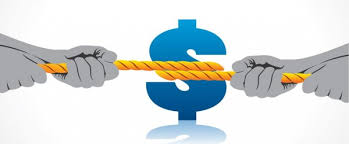 … But Under Pressure
Low Incrementality Of Additional Promotions
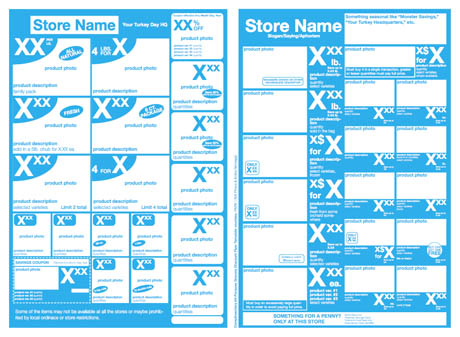 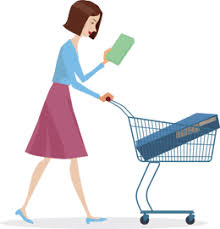 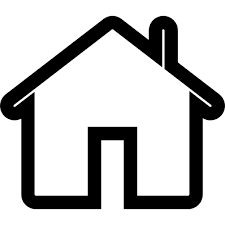 Limited Inflation
Margin Opportunity
HHP
Trips
3
Strategic Objective – Sustainable Growth In CPG
Joint Retailer Partnerships
Consumer Led
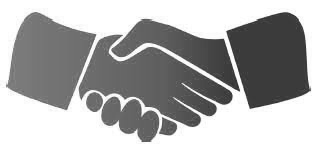 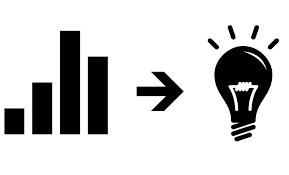 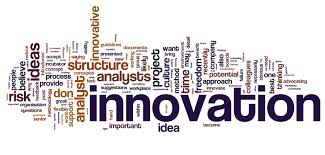 innovation
insights
Excel In Execution
Pack/Price & Architecture
Take Home
Singles
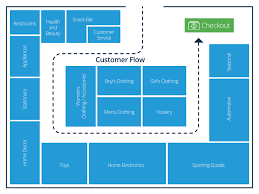 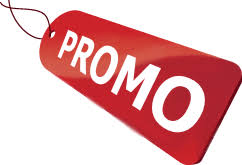 Multi-serve
Multi-pack
Light User
Stock Up
moment of choice
planning
4
... Ares of focus
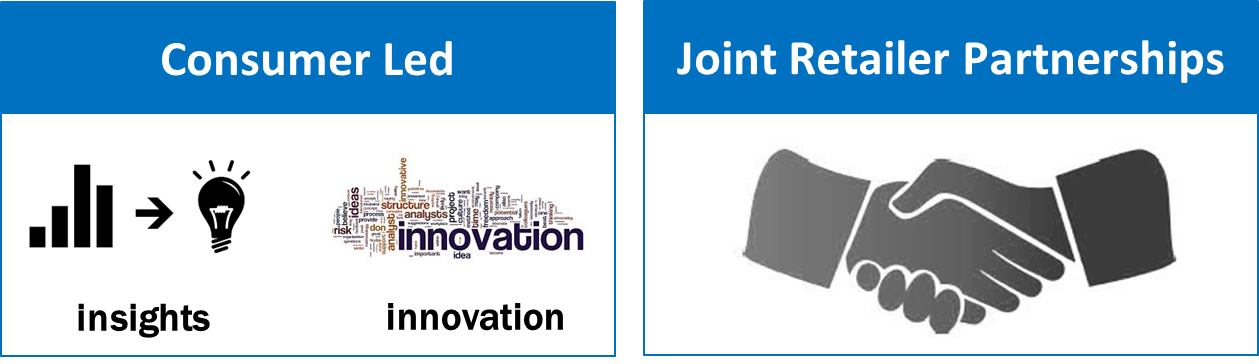 Excel In Execution
Pack/Price & Architecture
Take Home
Singles
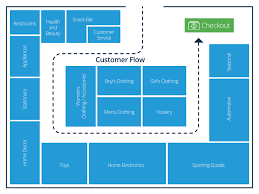 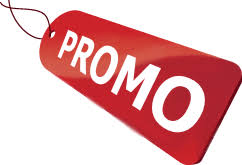 Multi-serve
Multi-pack
Light User
Stock Up
moment of choice
planning
5
..The Market and Traditional CPG Objectives Do Not Appear Aligned
What The Market Is Indicating
Traditional CPG Objectives
Low Market Growth
Highly Consolidated Retail Trade
Consumers Migrating To Discounters
Lower Inflation Potential
Revenue & Share
Balanced Growth
Balance Margin w/ Consumer Value
Pricing To Cover COGs
Utilize Technology In New Way
Test 
Market Scenarios Before Deploying
(Minimize Risk)
Measure Effectiveness Of Every Single Historical  Event
Monitor 
Compliance & Performance Vs Expectation
Demonstrate Credible Effectiveness To Secure Buy In
6
This Required The Ability To Merge All Available Data
Internal Data
Retailer / Market Data
Single Source
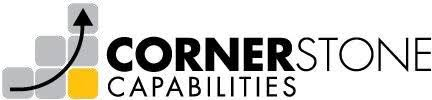 Shipments
Planned Pricing & Promo
Net Price & COGs
Fill Rate / In Stock
Distribution (Shipped)
WIV

Hourly
Historical & Forecast
Internal P&L
Scans
Pricing & Promo
VPOs
Distribution (Sales)
CWW / WIV

Weekly
Historical
Retailer P&L
All Data Merged
Consolidated P&Ls


Standardized Reports
Customized Reports
Scenario Planning
Dashboard Reporting & Scenario Modelling
Credible Internally
Credible with Retailers
7
Revenue Management Planning Cycle
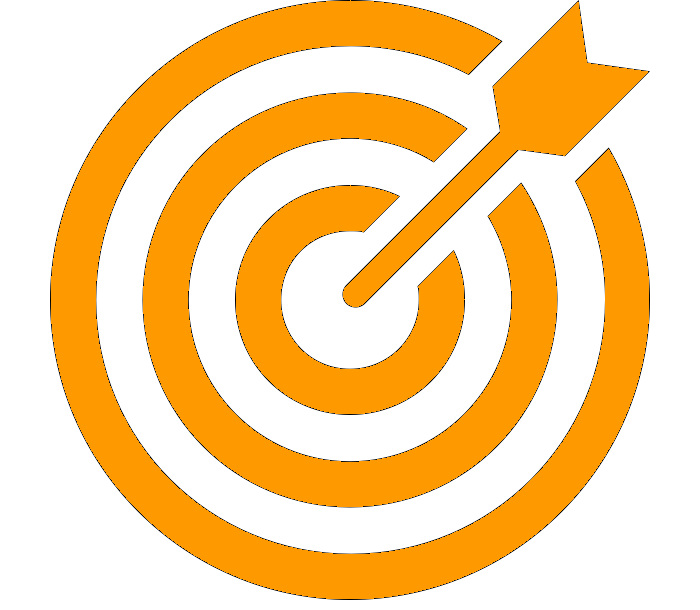 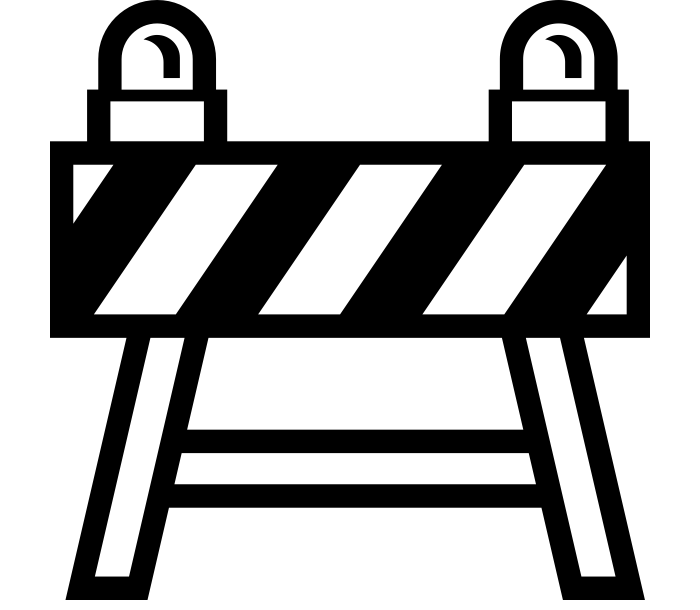 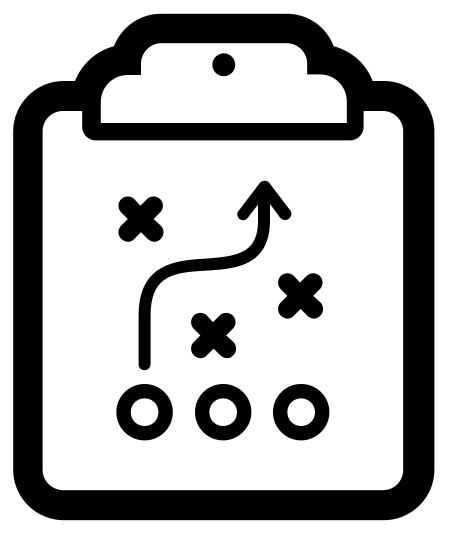 Optimal Strategy
Potential Barriers
The Playbook
8
What Both Retailers & CPG Companies Seek
1
2
3
Improvement In Trade Spend/Investment Management
Faster Alignment To Plan & Target Setting
Accelerated Development Of Talent
9
Strategy & Planning Flow – Annual Promo Optimization
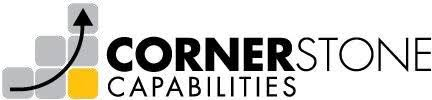 Spot Trends
Test Potential Plans
Align & Deploy Win-Win
Measure Impact
Flowback & Incremental
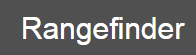 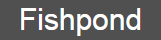 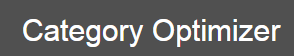 Aggregate promo levels by market or customer 


Test potential strategies at the package level
Rank every single event executed for Retailers and Company

Sort by ROI, incremental, package, banner
Deploy new strategy in “the market”


View cross package elasticity & scenarios test competitive response
10
In Year Planning Cycle
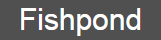 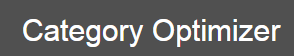 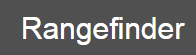 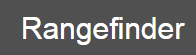 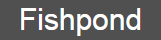 11
Case Study
The Need:
Deliver Sustainable & Profitable Net Revenue Growth 
For Company & Retail Partners
Balance Topline 
Pricing (COGs) and Volume
Balance Profit 
Company & Retailer
Balance Mix
Item Vs Portfolio
We engaged in creative writing for the category and data discussed in this exercise
“ACME“ sells many items, one SPINNERS
12
Stack Rank Events By ROI & Profit
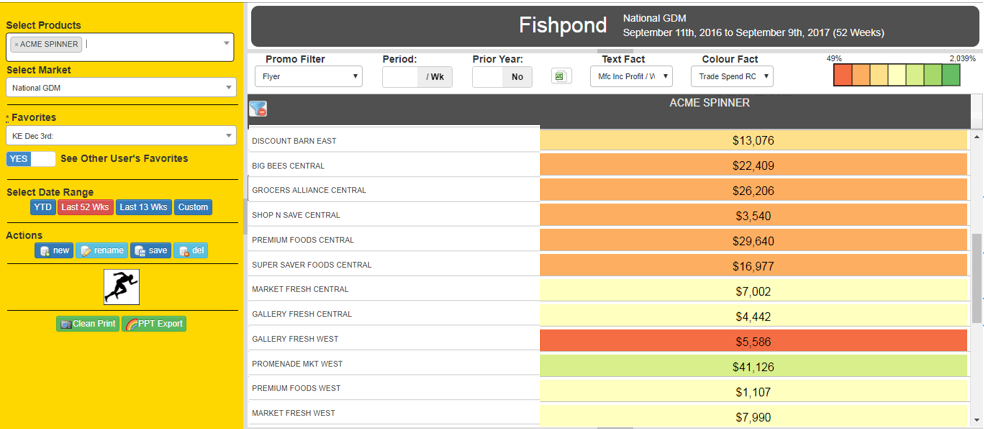 Case Study – Identify The Opportunity Across The Market
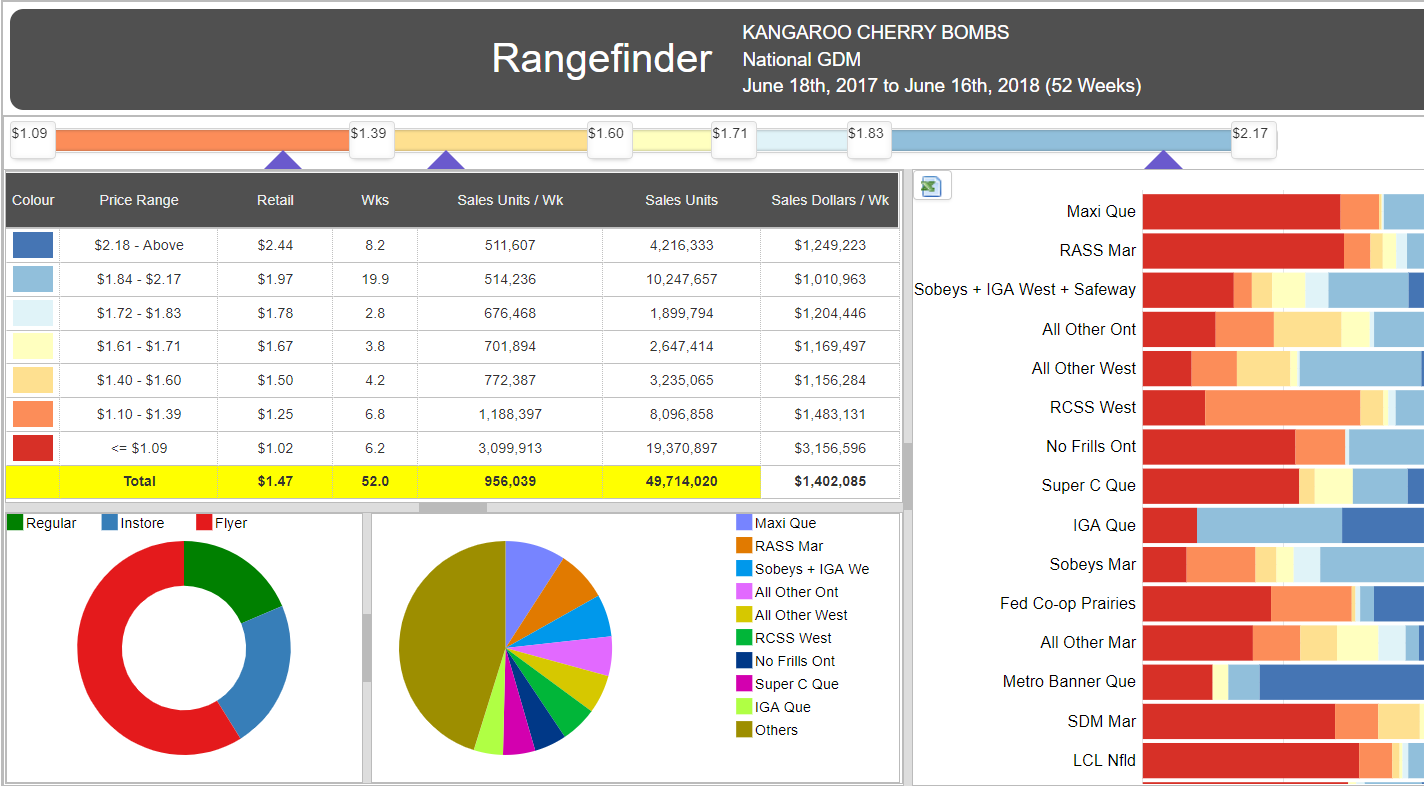 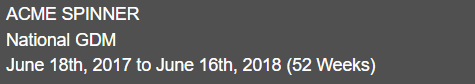 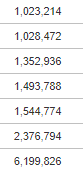 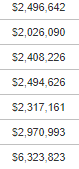 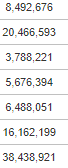 Theory:
Eliminate $1.97 Events… 
less productive than E $2.44… move all back to $2.44

2) Eliminate $1.50 Events… 
less productive than $1.67, move all to $1.25 (offset volume risk from above)
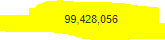 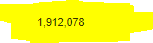 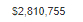 14
Validate Assumptions & Measure Flowback
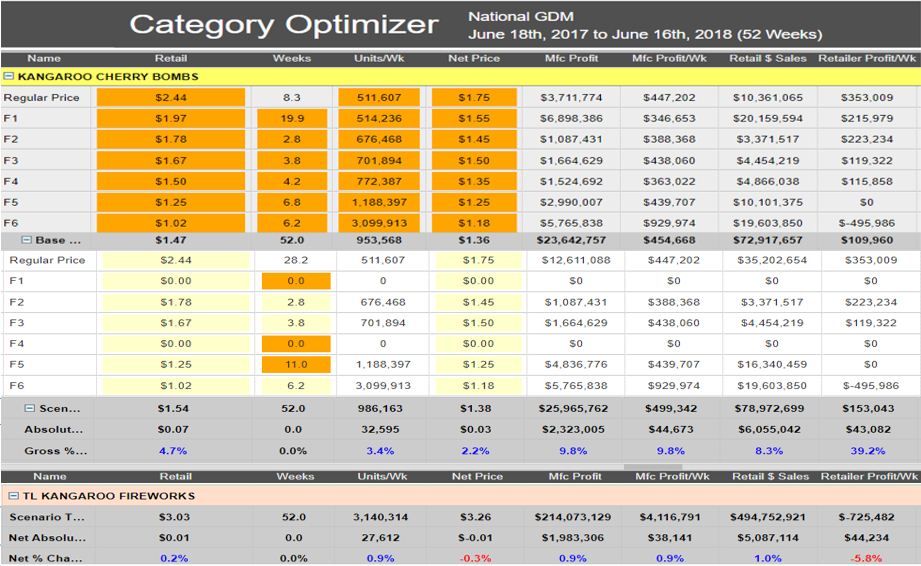 Actions
Eliminate 19.9 WIV $1.97        Add back @ $2.44 8.326.2

Eliminate 4.2 WIV $1.50
Add back @ $1.25   6.811


Outcome
Item Sales	+$12M
TL Category Sales	+$10M

Kangaroo Profit
Item Profit 	+$4.6M
TL Profit		+$4.1M

Retailer Profit
Item Profit	+$86K
TL Profit		+$88K
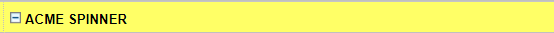 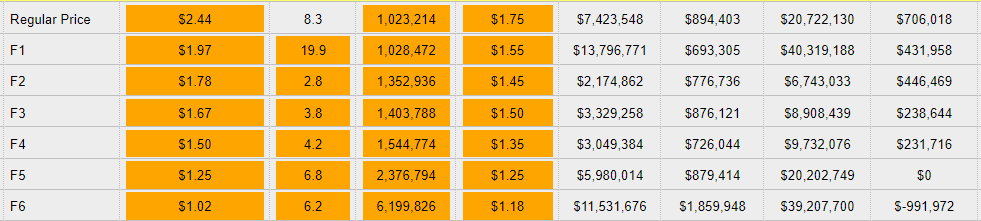 1
2
3
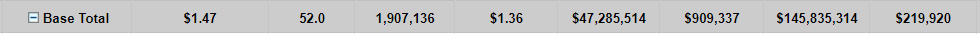 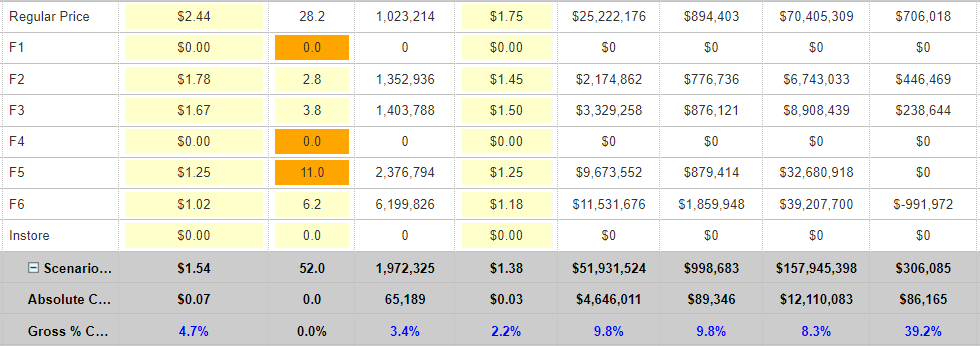 1
2
3
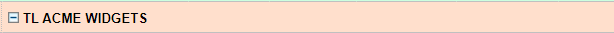 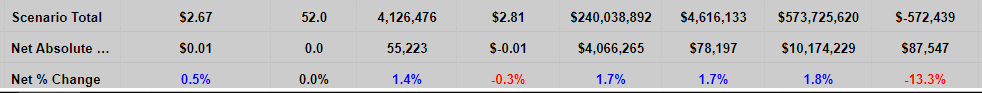 15
Summary & Outcome
Accelerated Planning
Credible Solutions
Capability
Auto Generation Of Event Performance

Company & Retailer P&L

Scenario Modelling
Company
Category
Competitive
Total Category Scope

All Available Data Incorporated

3rd Party Sourcing / Validation Drives Trust
Cross Package Subsidization

Measure True Incremental

All Levels / Functions Sharing Same Data Source
Improvement In Trade Spend/Investment Management
Faster Alignment To Plan & Target Setting
Accelerated Development Of Talent
16
The Promotion Optimization Institute would like to thank the following sponsors for their support of the Promotion Optimization Institute and the Retail Execution Summit
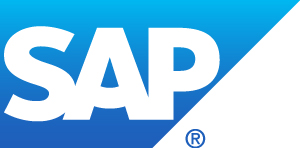 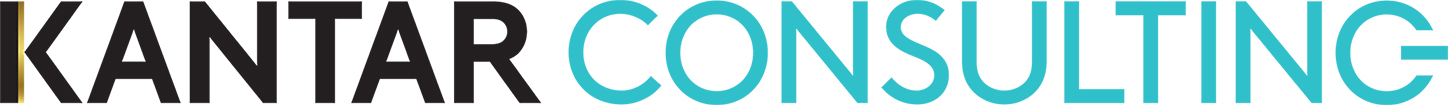 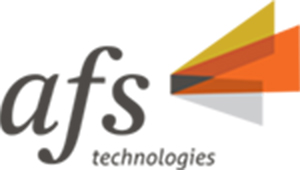 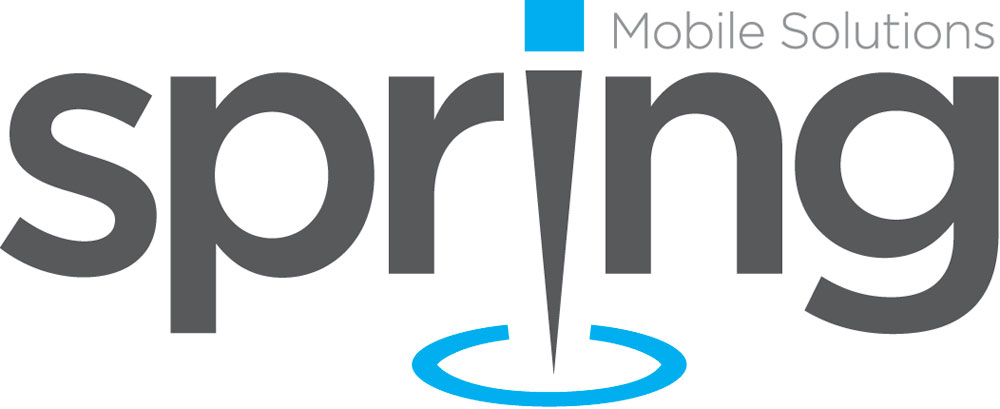 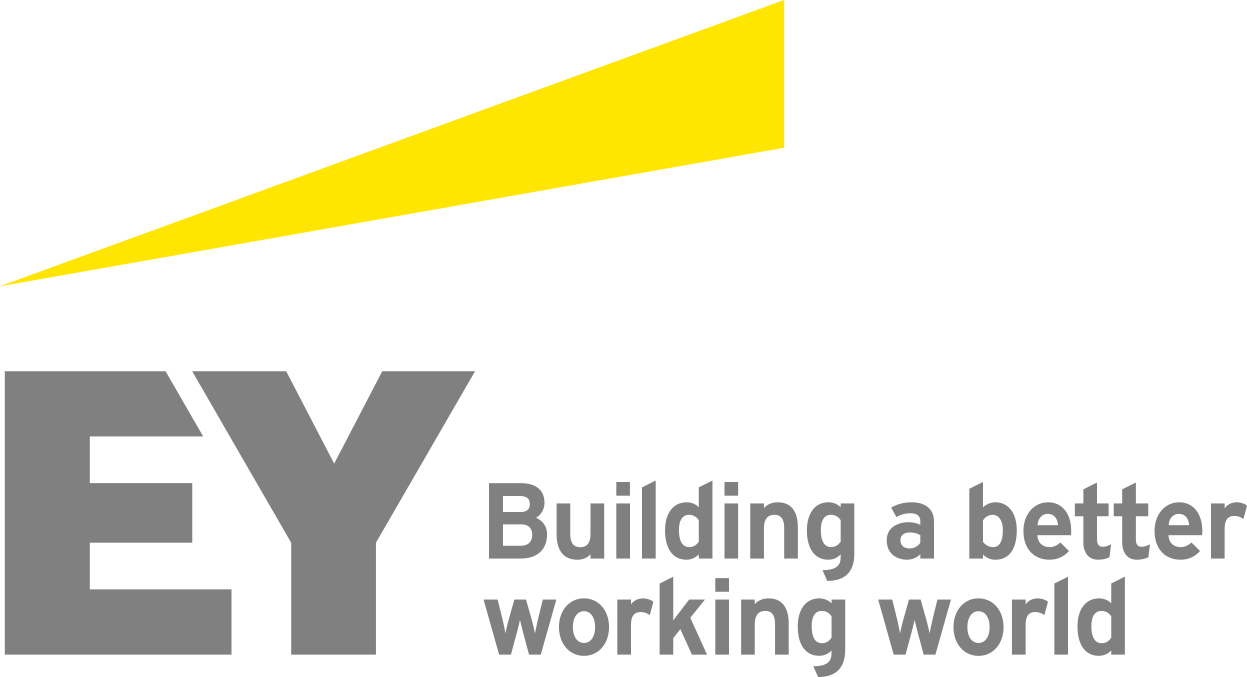 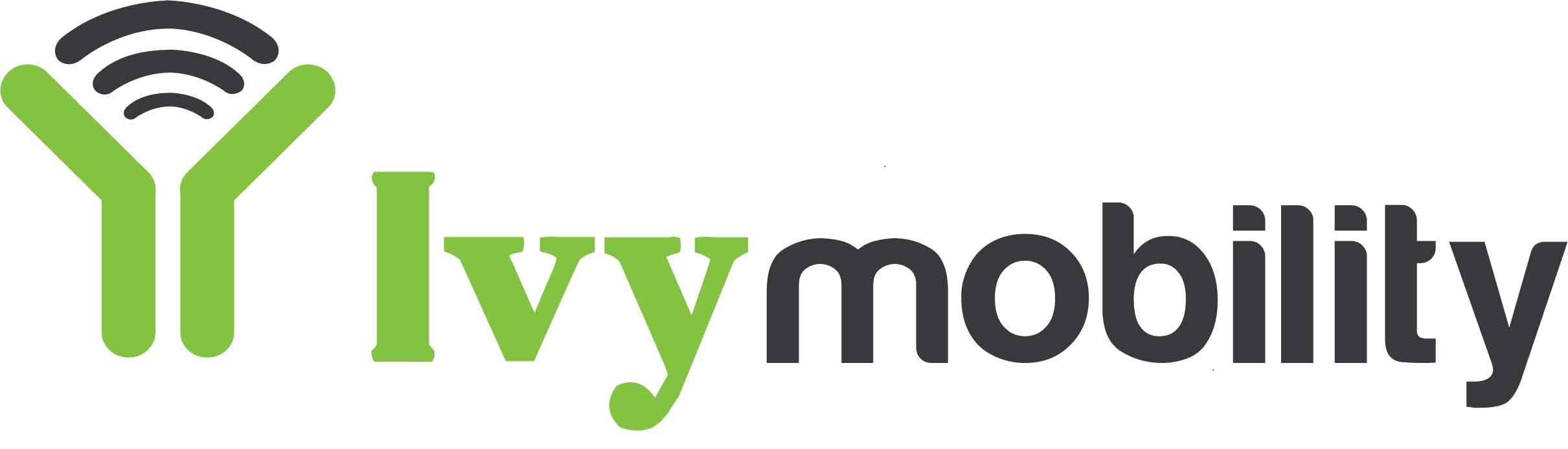 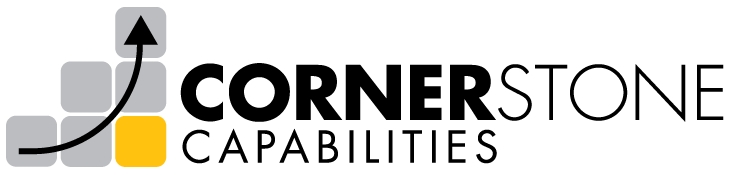